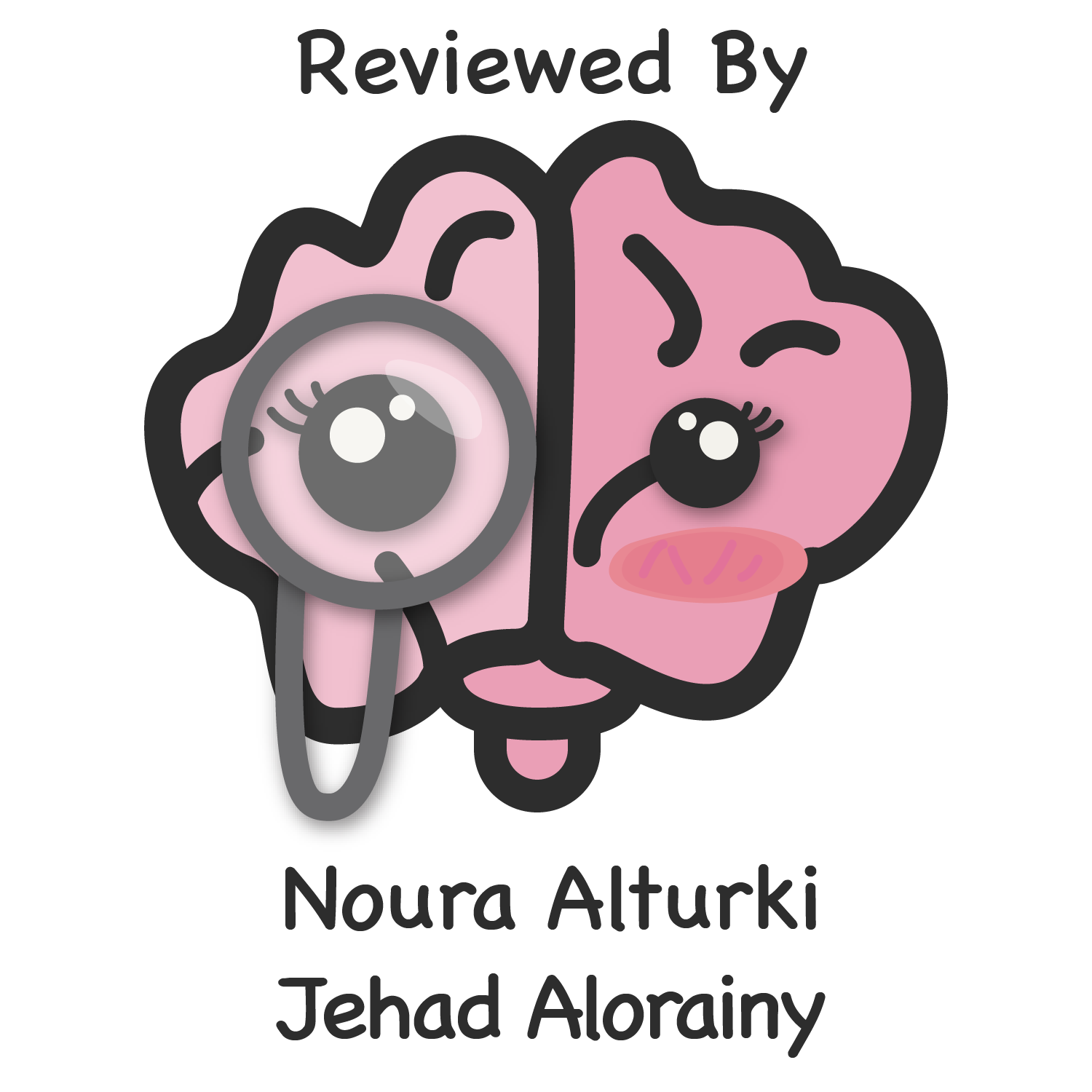 Clinical Data
Click here for: Book
Color index:
Important
Golden notes
Doctors notes
Editing File
Data
Data: are symbols or observations reflecting differences in the world. (ex: 5)
Information: is data with meaning. (ex: 5 fingers)
Knowledge: is information that is justifiably believed to be true. (ex: elevation in FBG level, the likelihood of diabetes is increased, smokers are likely to develop lung cancer more than non-smokers)
Wisdom: is the critical use of knowledge to make intelligent decisions.



Each zero or one is a bit, each 8 bits equal a byte
File format:
Bits can occur as various data types:
Integers (numbers ex: 14)
Floating point numbers (decimals)
Characters (A-Z)
Character strings (ex: words)
image files (JPG, GIG, PNG),
text files
sound files (WAV, MP3)
video files (WMV, MP4)
Is important to recognize that neither data types nor file formats define the meaning of the data.
Clinical Data
Clinical data: are a collection of observations about a patient.
A datum: is a single observation of a patient.
General categories of data entry:

Free-form entry by historical methods:
Writing
Dictation
Typing
Structured (menu-driven) data entry by mouse or pen.
Speech recognition for either of above.
Informatics and Computer Science

The domain of:
Computer scientists is Data
Informaticians is information
Information retrieval involves both computer science (data) and informatics (information)
Retrieving all the documents related to Aspirin & heart attacks.
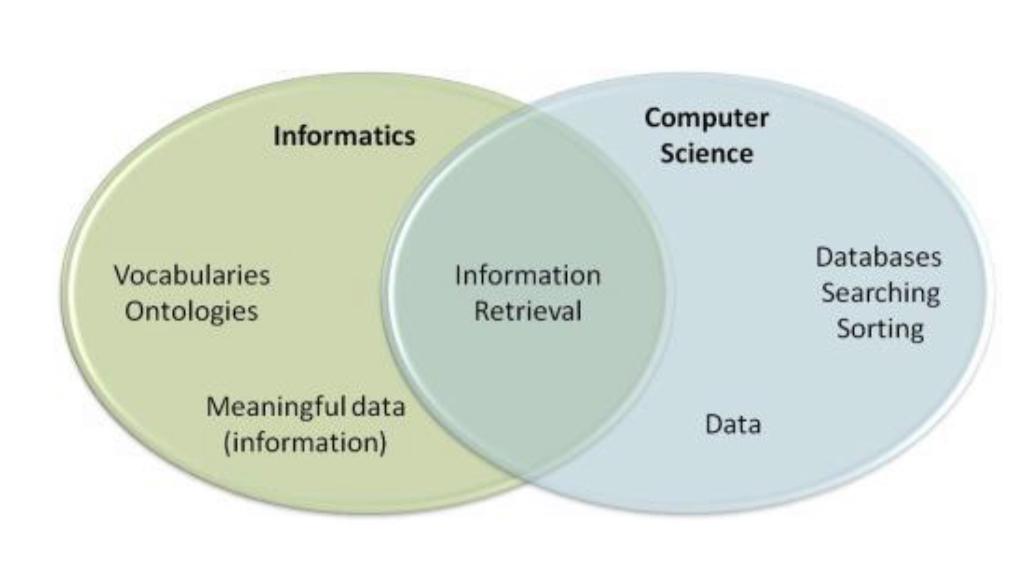 Artificial Intelligence (AI) 

AI is concerned with the development of systems that can do something that previously required human intelligence. (chess, driving vehicles) 
Example in medicine: derma skin lesions categorization
A system is given large sets of images which are labeled (benign, malignant,...)
The system tries to learn to be able to identify lesions in the features

Limitations:
Require large sets of Data 
Cannot justify judgment (why did it classify this picture as benign?)
Clinical Data
Data to Information:
“Lung neoplasm, not otherwise specified.”
Interoperability
Example: C34-9¹ (data)
Vocabulary (ICD-10-CM²)
ICD: International Classification of Disease, 10 is the version.

Interoperability: Ability of two or more systems or components to exchange the information and use the information that has been exchanged. (ex: medical record at hospital A, sends information to a medical record at hospital B without losing this information).
Information to Knowledge:

Two types of data:

Structured data (from drop down menus such as; billing codes, lab 
results, problem nests and medication nests).
Unstructured (free text) (simple human language ex: history).

Dr. Notes:
Each has its own advantages and disadvantages, they both are needed and depended on. 
The structured data is easier to manage and faster in analysis while unstructured gives the ability to express thoughts in natural language but it’s harder to manage. (ex: retrieval of all patients medical records that are in ICD-10-CM system with the same disease such as breast cancer).

Natural Language Processing: studied the analysis of unstructured data. (takes the natural human language as an input, process it (low level processing: assigns the part of speech to words “verb, noun” while high level processing such as Siri).
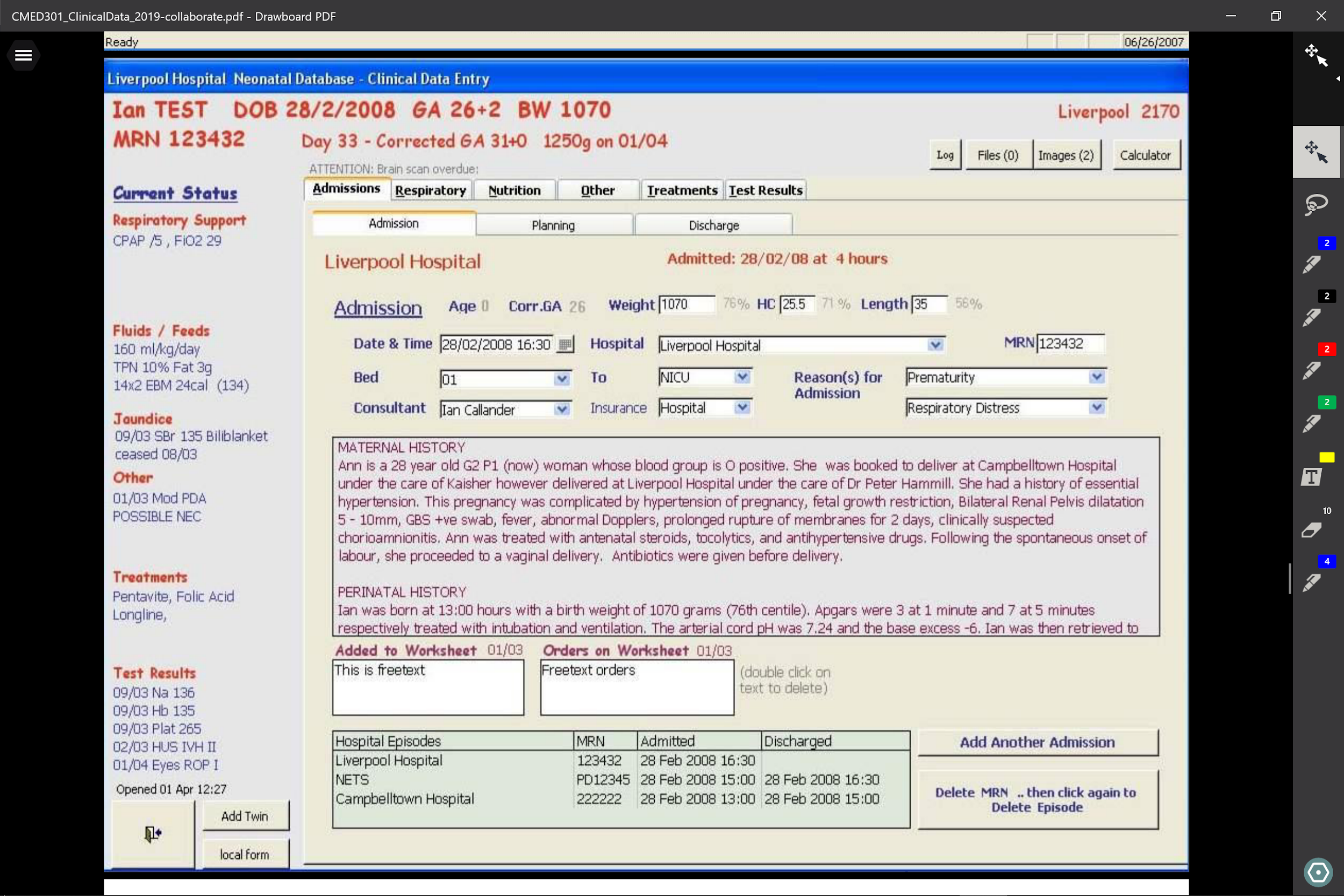 What Makes Biomedical Informatics Difficult?
Incomplete information.
Uncertain information.
Imprecise information.
Vague information.
Inconsistent information.
Ex: Birthdate: 8/29/66 and 9/17/66.
1- C34-9 in itself is meaningless 
2- however, under the ICD-10-CM system it refers to the code for “Lung neoplasm not otherwise specified”
Clinical Data Warehouse
A modern way to convert medical information to knowledge is to use a clinical data warehouse (CDW).
Function: a database system that collects, integrates and stores clinical data from a variety of sources including electronic health records (EHR), radiology and other information systems.
Staging: the process of cleaning the data from any incorrect or missing values.
Meta-Data: “data about data” example: ICD-10-CM
Difference between EHR & CDW:
EHR: are systems implemented in hospitals that focus on individual data for one patient.
Address real time updates regarding patient data
CDW: support many EHR, focus on group query.
Information update depends on how often it is updated (monthly, weekly,...)

Uses:
Monitor Quality by allowing users to query for specific quality measures
Identify trends
Comparative effective research: practice based research, answers very specific questions (is the treatment A better than treatment B? We can answer this question by looking for the prognosis of people who were treated with both in the system)

i2b2¹ platform (an example of CDW)
A harvard project to integrate biology and the bedside used by other institutes
Its an open source and modular and incorporate genomic and clinical information for research purposes
Database consists of facts (diagnoses, lab results, etc.) queried by users and dimensions that describe the fact
Design: star scheme
In the middle there is a fact table ( quantitative, information)
On the side dimension tables ( more information about these facts.
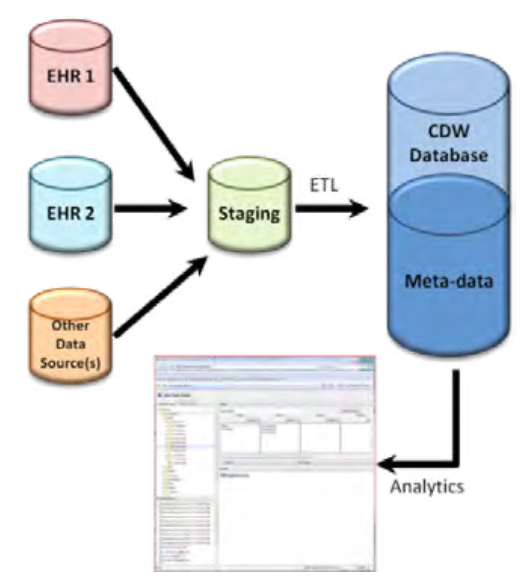 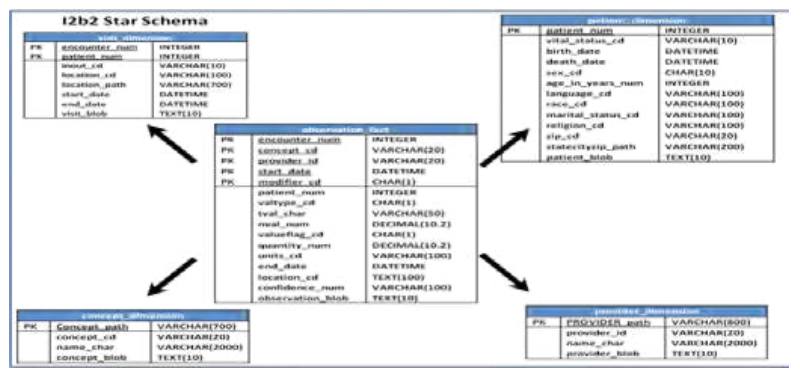 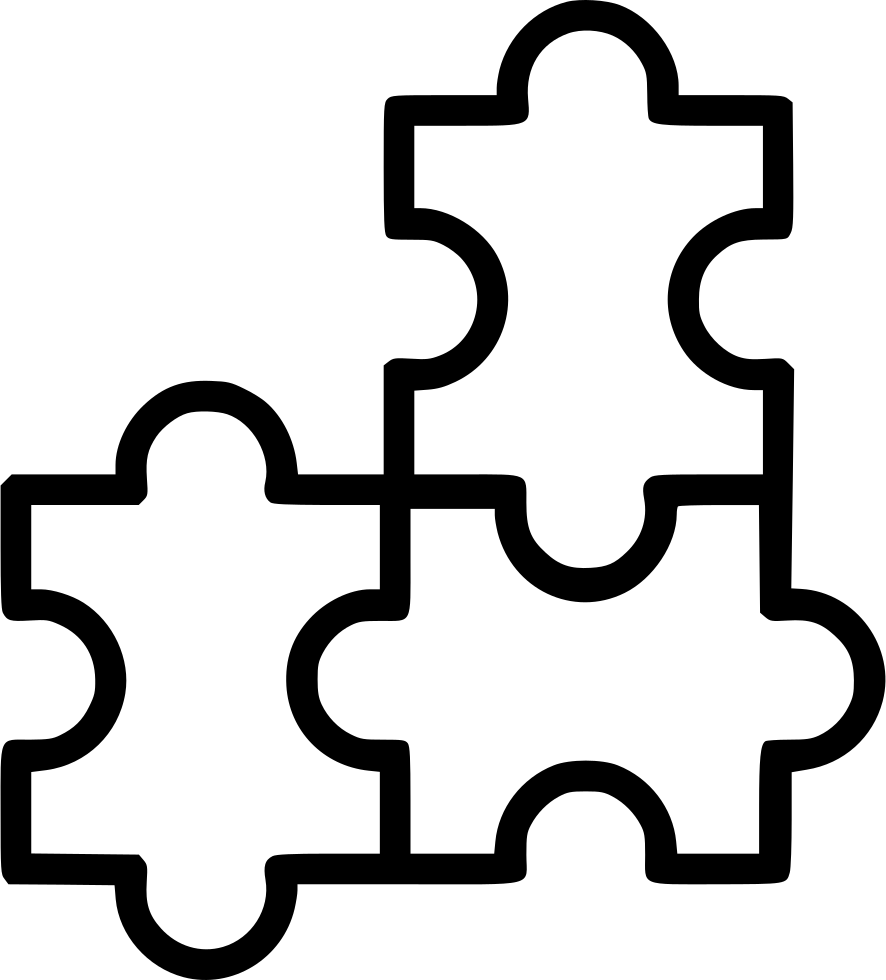 Use of Aggregated Clinical Data

Concept extraction: the problem of identifying concepts within unstructured data, such as discharge summaries or pathology reports. 
Usually, these concepts are mapped to a controlled vocabulary.				
Classification: the problem of categorizing data into two or more categories.		
Supervised machine learning.
1- I2B2 stands for “informatics for integrating Biology & Bedside
Big Data
Definition: collecting large collections of data from various healthcare foundations followed by storing, managing, analyzing, visualizing, and delivering information for effective decision making.
The Six V’s of big data:
Everything after this line is Dr. notes
Volume: large quantity of data produced by organization.
Variety: a lot of sources in different formats, contribute in big data.
Organized (structured data: laboratory data, sensors data, data from databases).
Semi-organized (ex: website data).
Unorganized “most common” (ex: social media data, medical records that doesn't use medical terminology).
Velocity: massive frequency during the current details created, supplied and managed.
Veracity: refers to accuracy of this data if it’s accurate or valid (ex: in big data there is usually low veracity compared to other databases).
Variability: data is fluctuating, changeable data, guidelines are changeable as well and might me updated so data might change during life.
Value: methods of extracting valuable information from these data (big data analytics).
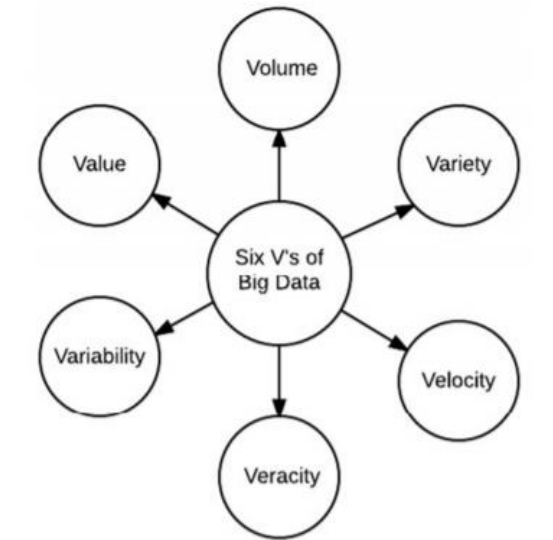 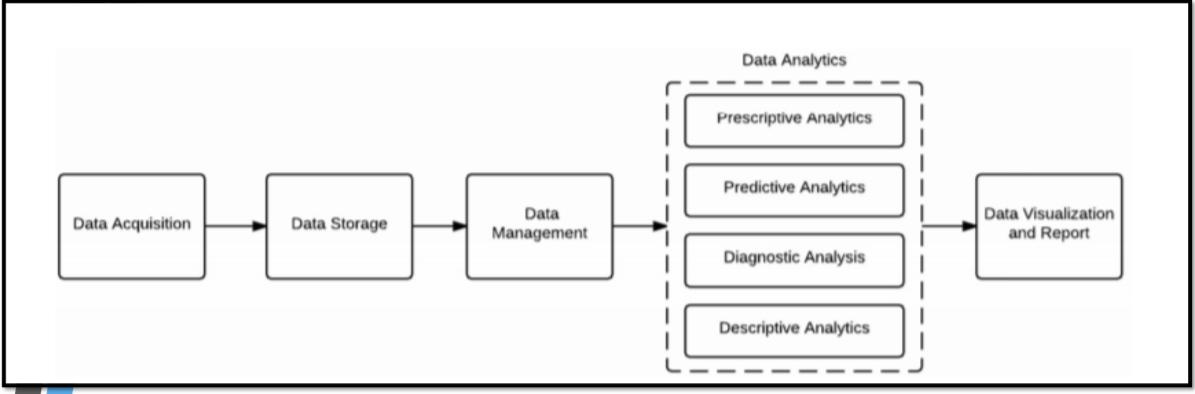 Analysis: process of transforming raw data into information.
Stage 1 Data acquisition: there are different sources (Electronic record, social media, smart phone, apps, websites… etc) to collect the data.
Stage 2 Storage: store in cloud chambers.
Stage 3 Management: organizing, cleaning and data mining to make sure that the data is valid, no missing data or values.
Stage 4 Analytics: 
Descriptive analysis: collects historical data, what happened in the health care?
Diagnostic Analysis: route cause of the problem, why did it happen?
Predictive Analysis: use both real time data and historical data, it has probabilities, what will happen? what is the future trends?
Prescriptive Analysis: number of different outcomes before the decision, what should we do? And what is the best outcome? And how we can make it happen?
Stage 5 Data visualization and reporting: how I represent these results? (ex: in graphs).
QUIZ
​​1. which of the followings is picture data?
A. Temperature.
B. Blood test. 
C. X-ray.
D. EMG.

2. Which of the following is a major limitation in using abbreviation in narrative data?
A. Produce ambiguity.
B. Hard to read.
C. Needs skills.
D. Against patient’s privacy.

3. "Pick from a list" allows wrong selection, compliance concerns, cloning and limitations are issues for?
​​A. Coded data.
B. Voice recognition. 
C.Language processing. 
D.Manual data entry.

4. The veracity of big data is due to which of the following?
A. Uncertainty of data
B. Velocity of data
C. Multiple sources of data
D. Different forms of data
5. What of these describe narrative?
A. Business Documents.
B. Choose from a list.
C.Report as text.

6. “140/90 mmhg” is considered which one of data elements?
A. attribute
B. value of the attribute 
C. time of the observation 
D. method obtained

7. “Collection of records” is definition of what? 
A. Field
B. File
C. Database
D. Record

8. The type of data that makes the data (understandable) for the computer:
​​A. Coded data
B. Free form data
C. Unstructured data 
D. Dictated  data
1.C , 2.A , 3.A , 4.A , 
5.C , 6.B , 7.B , 8.A
Good Luck!
DONE BY OUR AMAZING MEMBER:
Omar Aldosari

NOTE TAKEN BY OUR SHARP MEMBER:
TEAM LEADER
JUDE ALOTAIBI
TEAM LEADER
KHALID ALKHANI
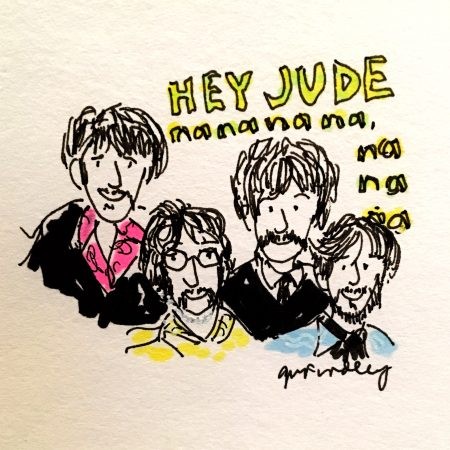